2023年“展·创”课堂教研组长、备课组长培训
常州市新北区吕墅中学
2023.8.30
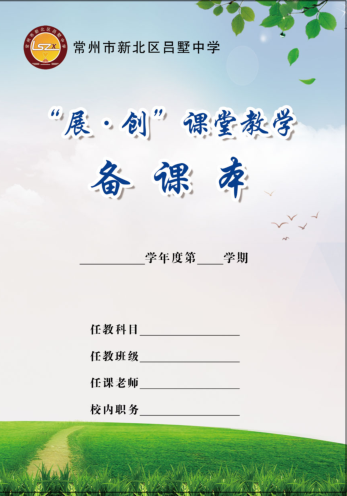 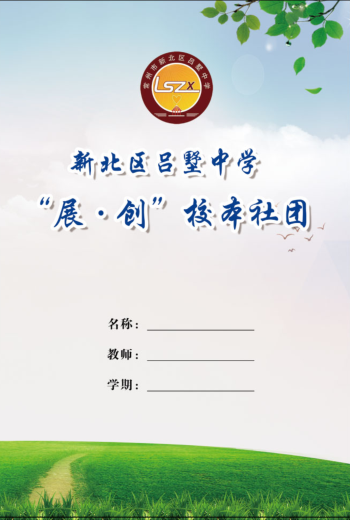 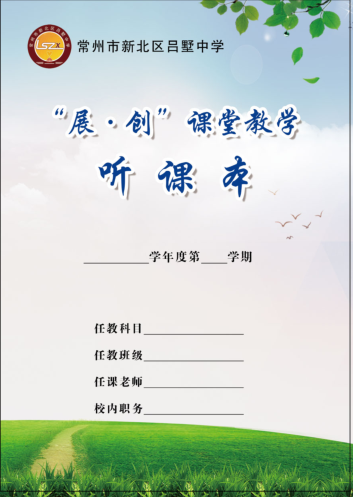 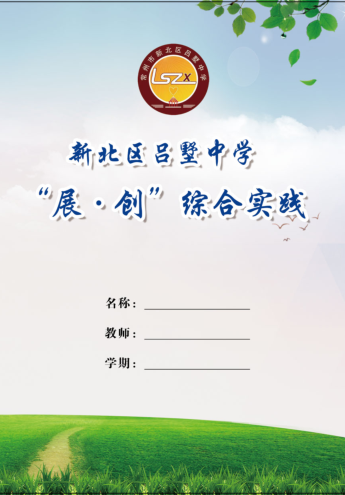 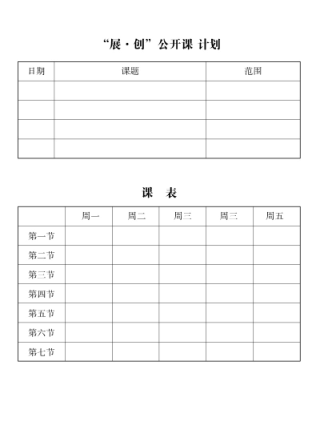 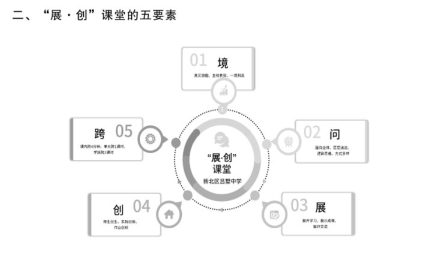 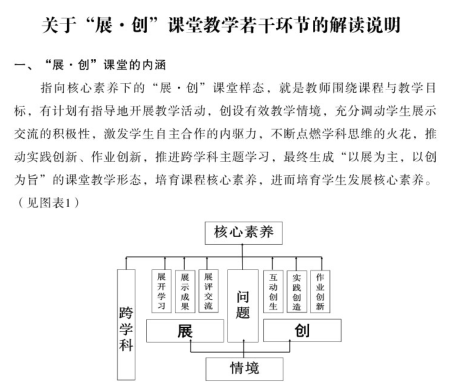 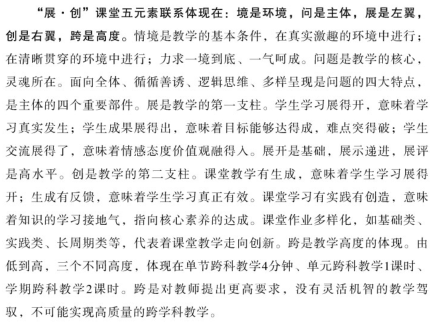 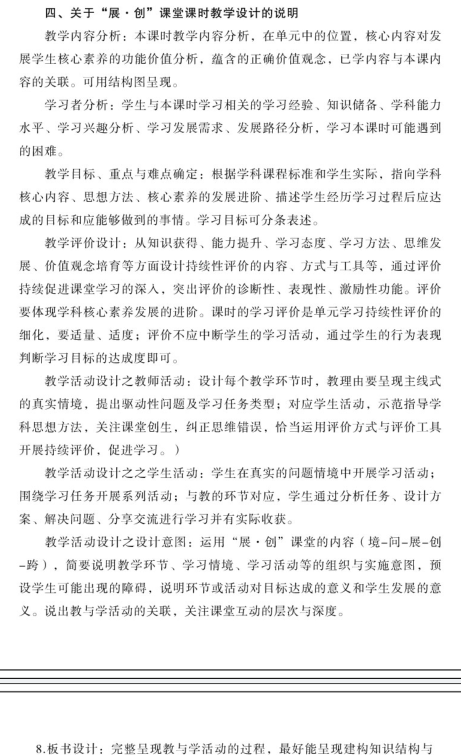 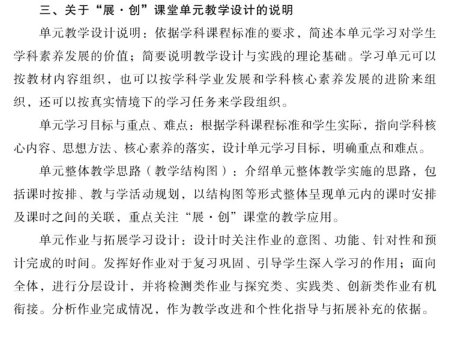 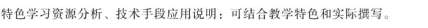 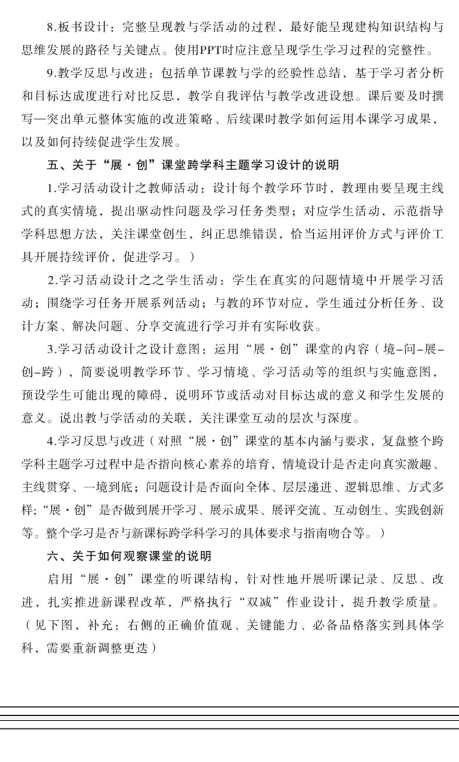 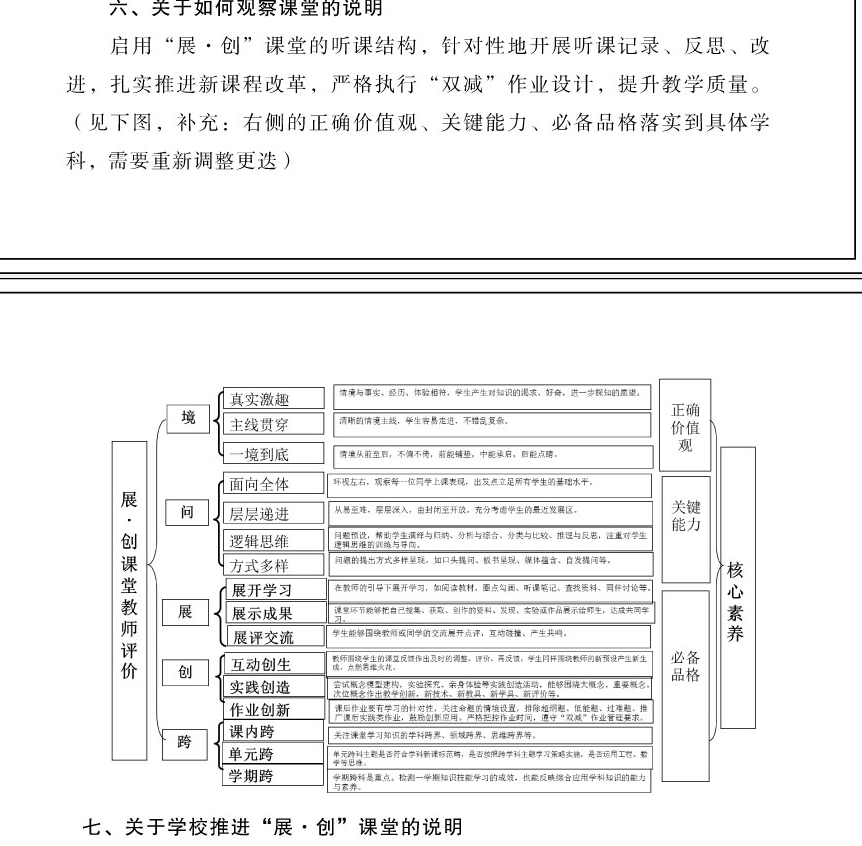 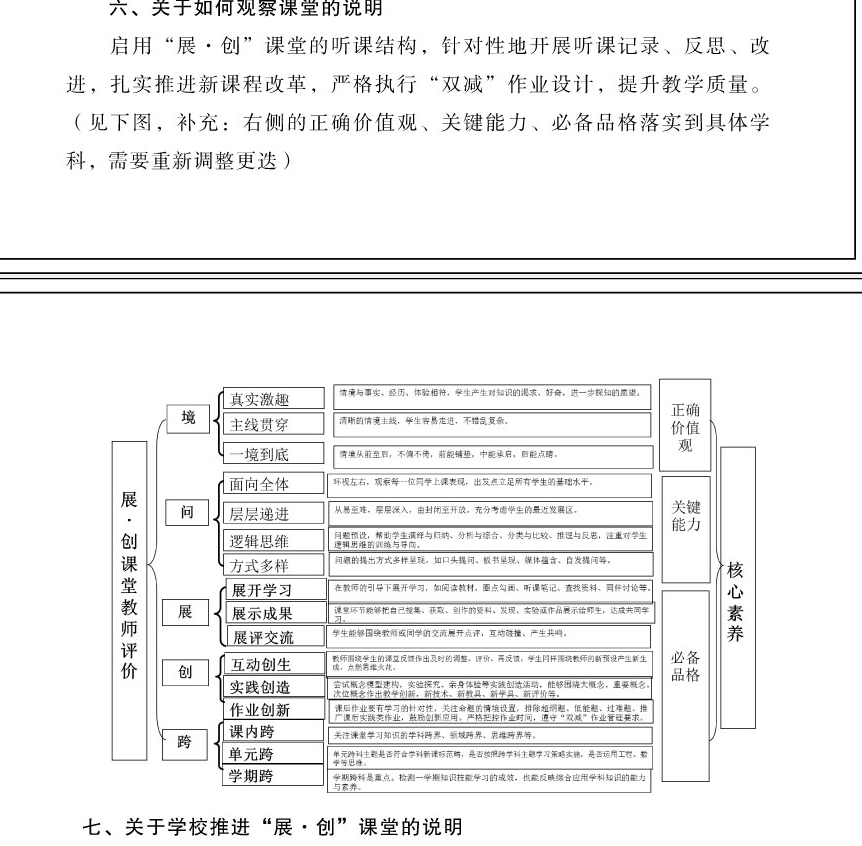 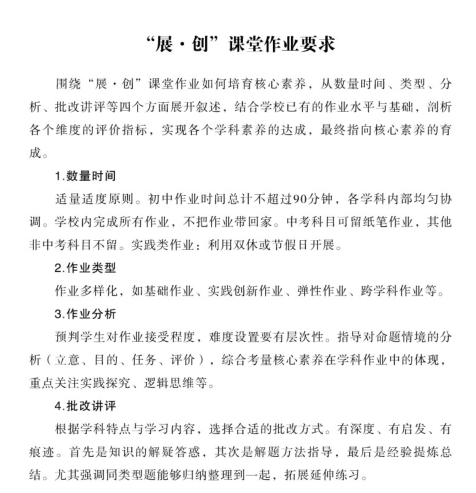 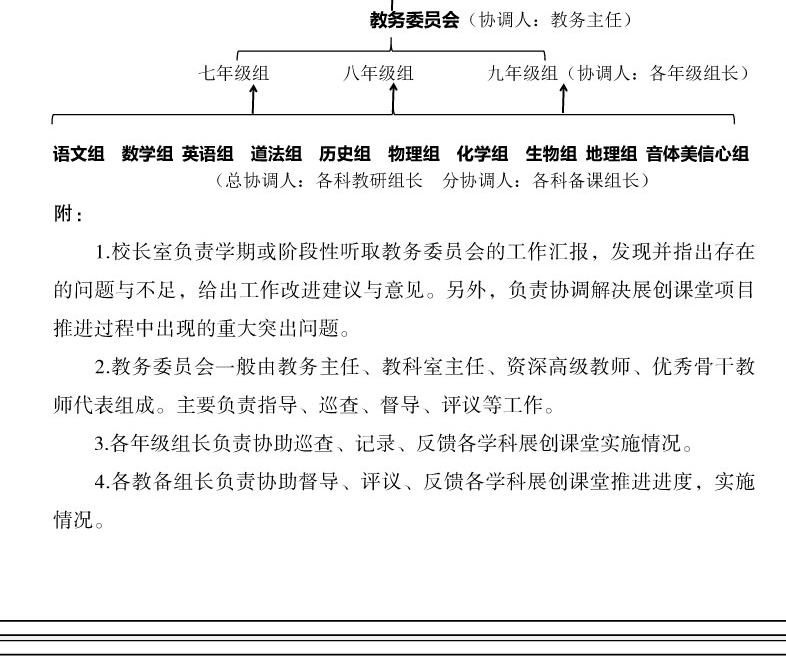 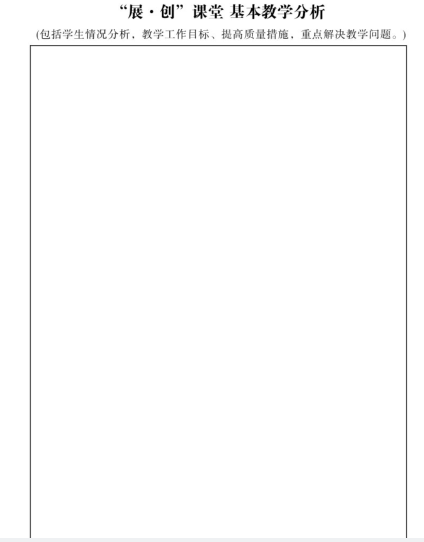 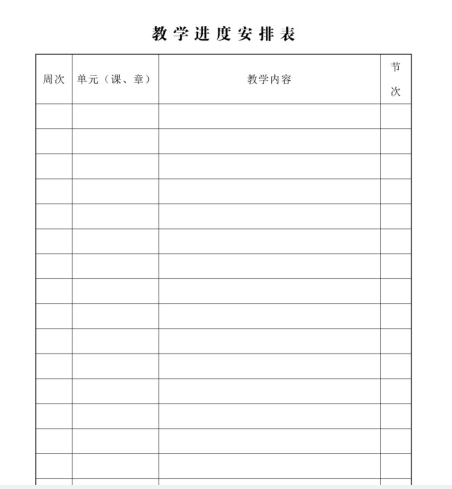 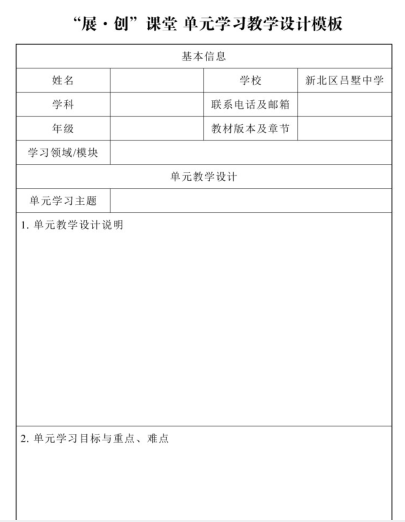 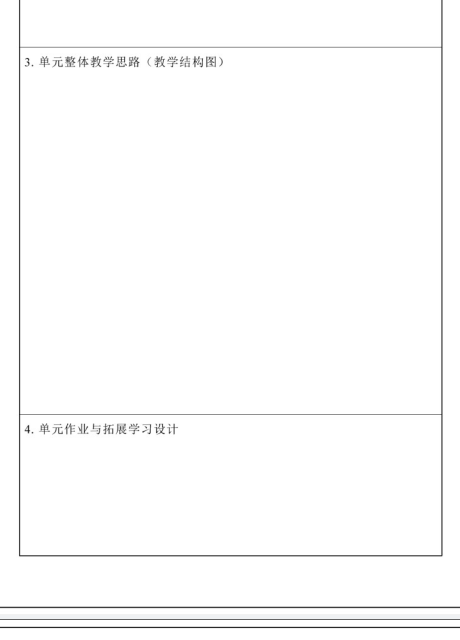 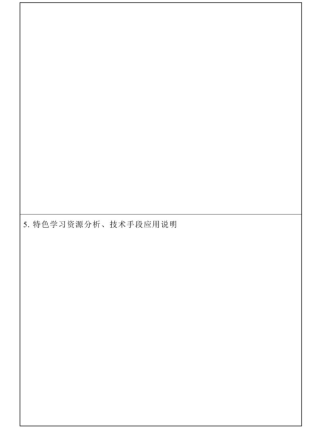 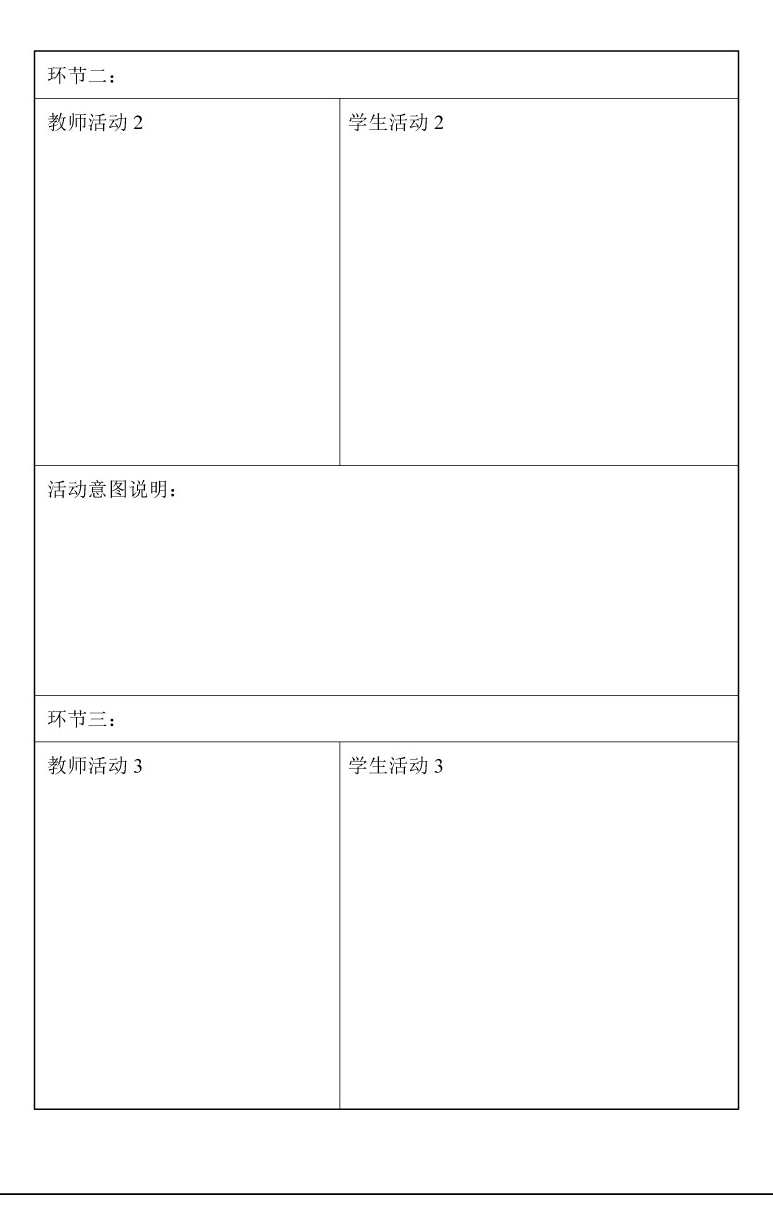 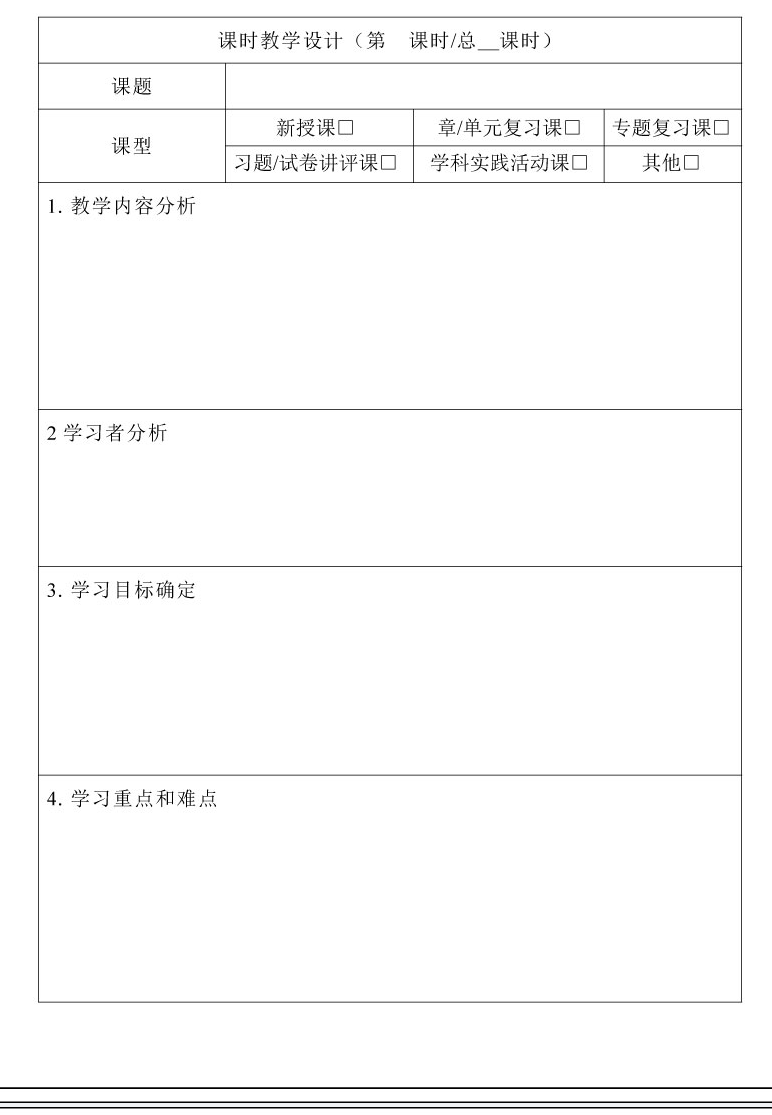 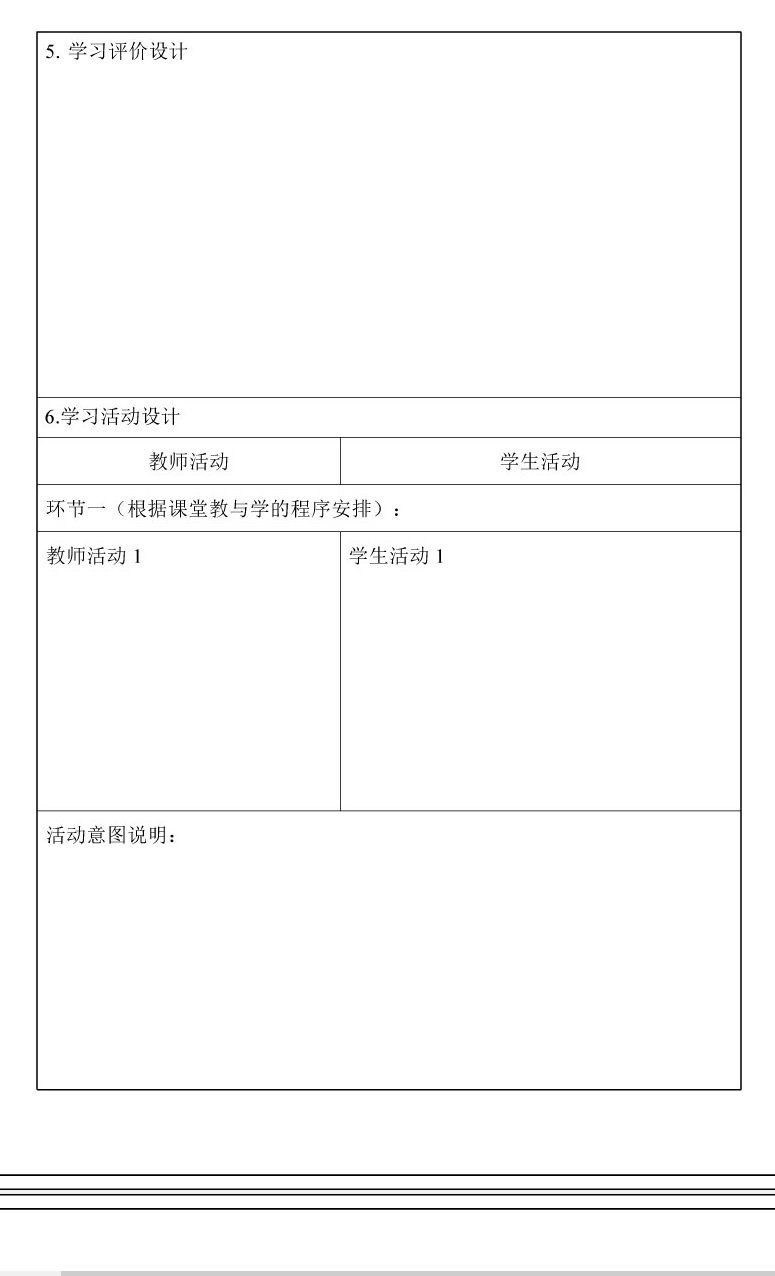 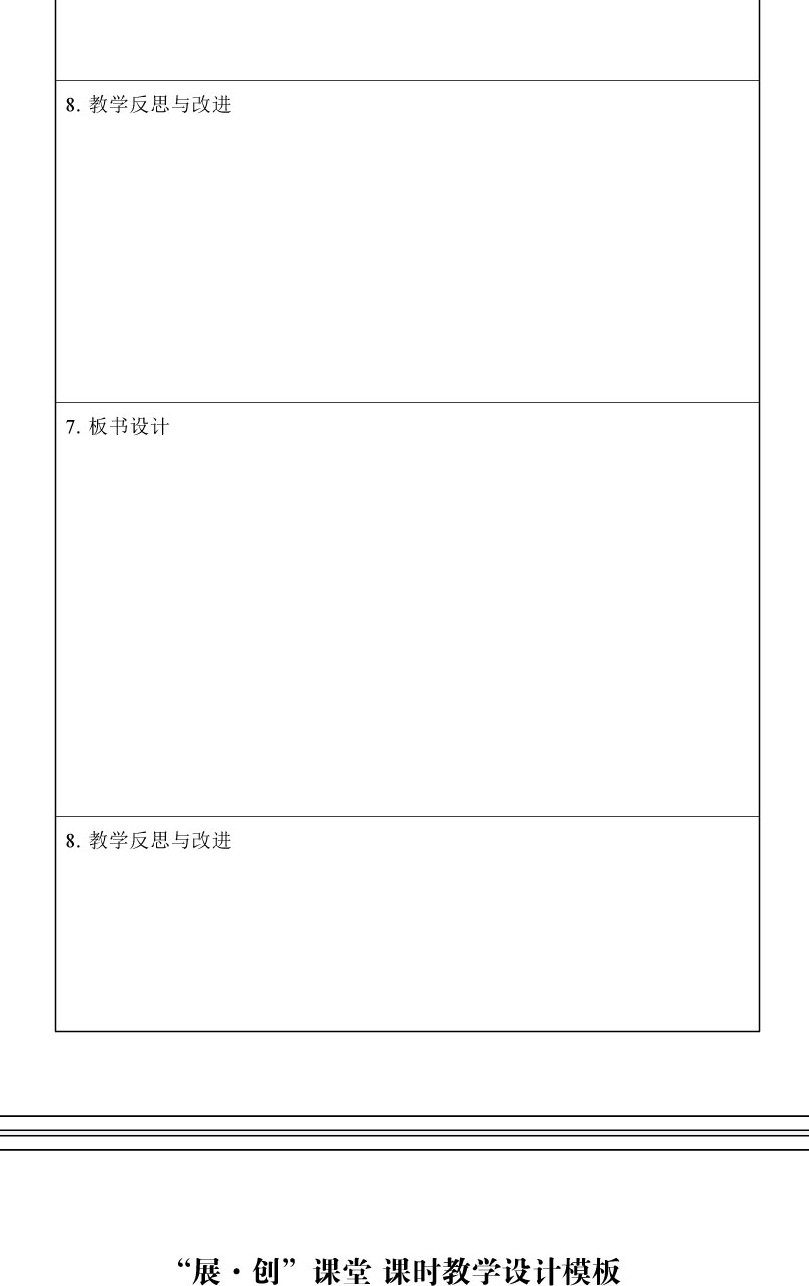 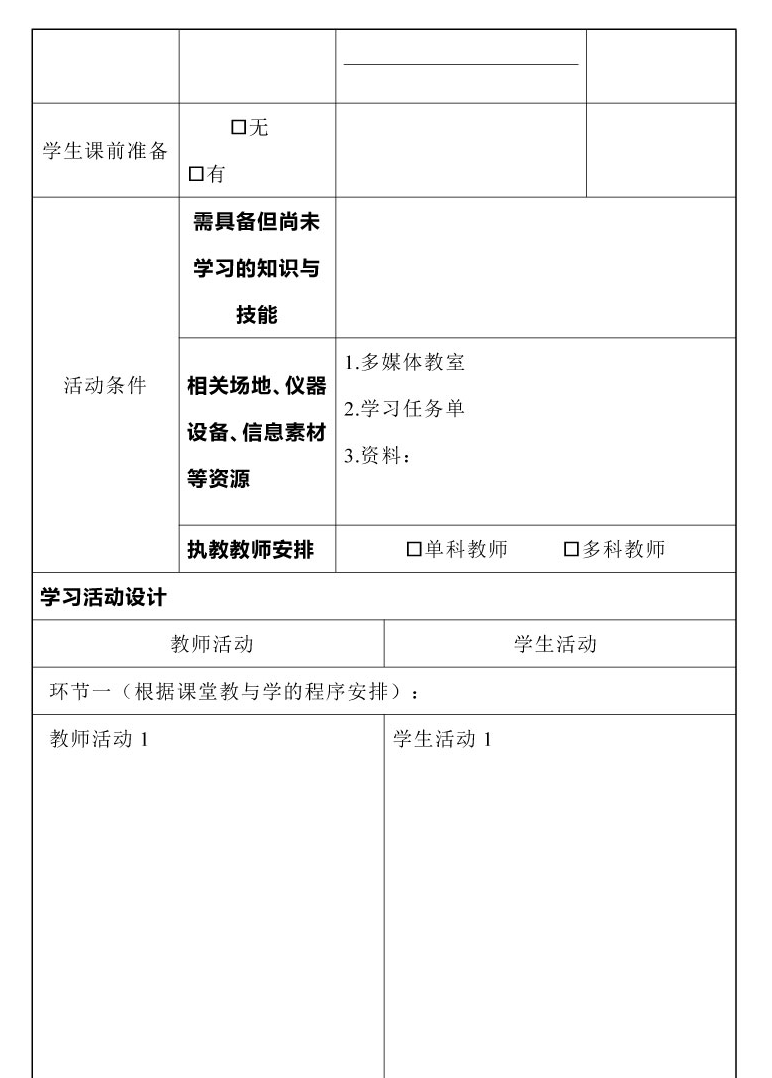 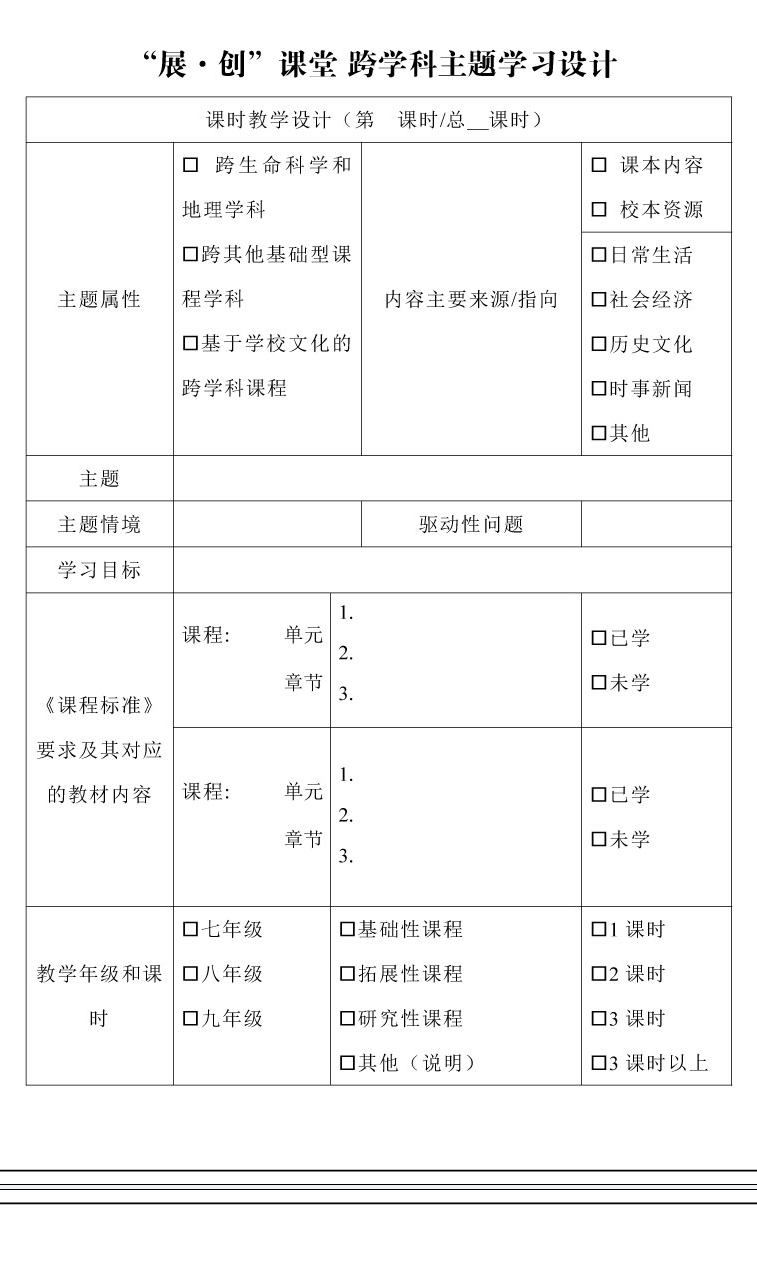 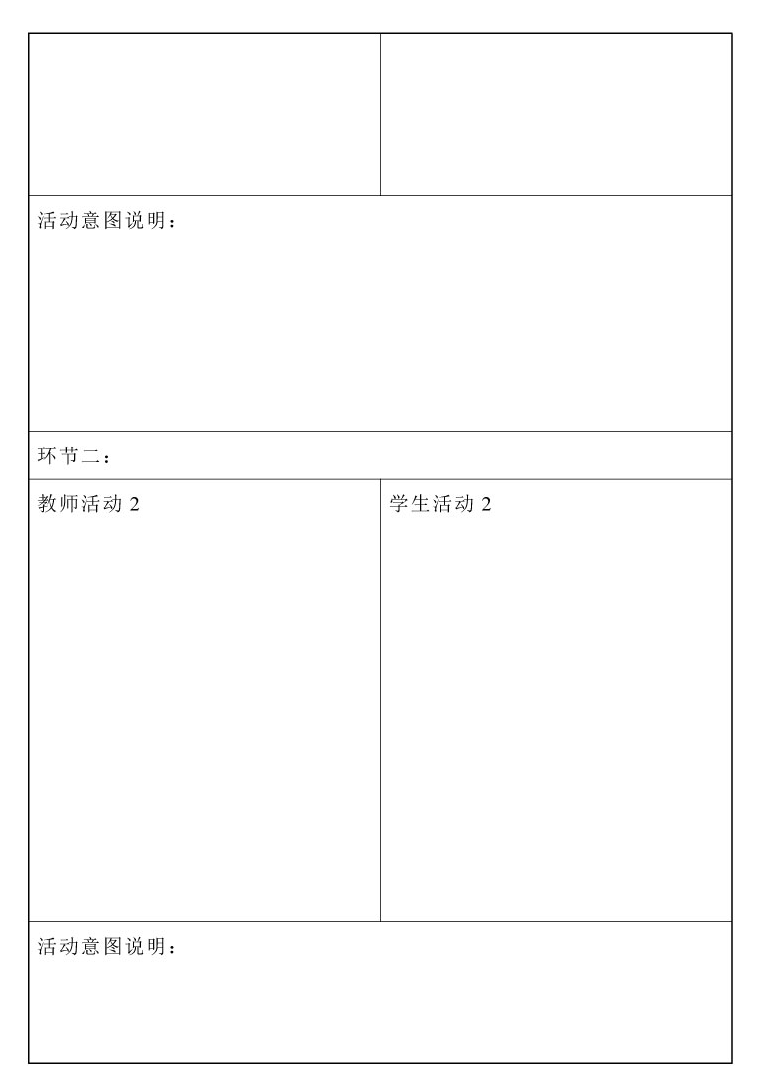 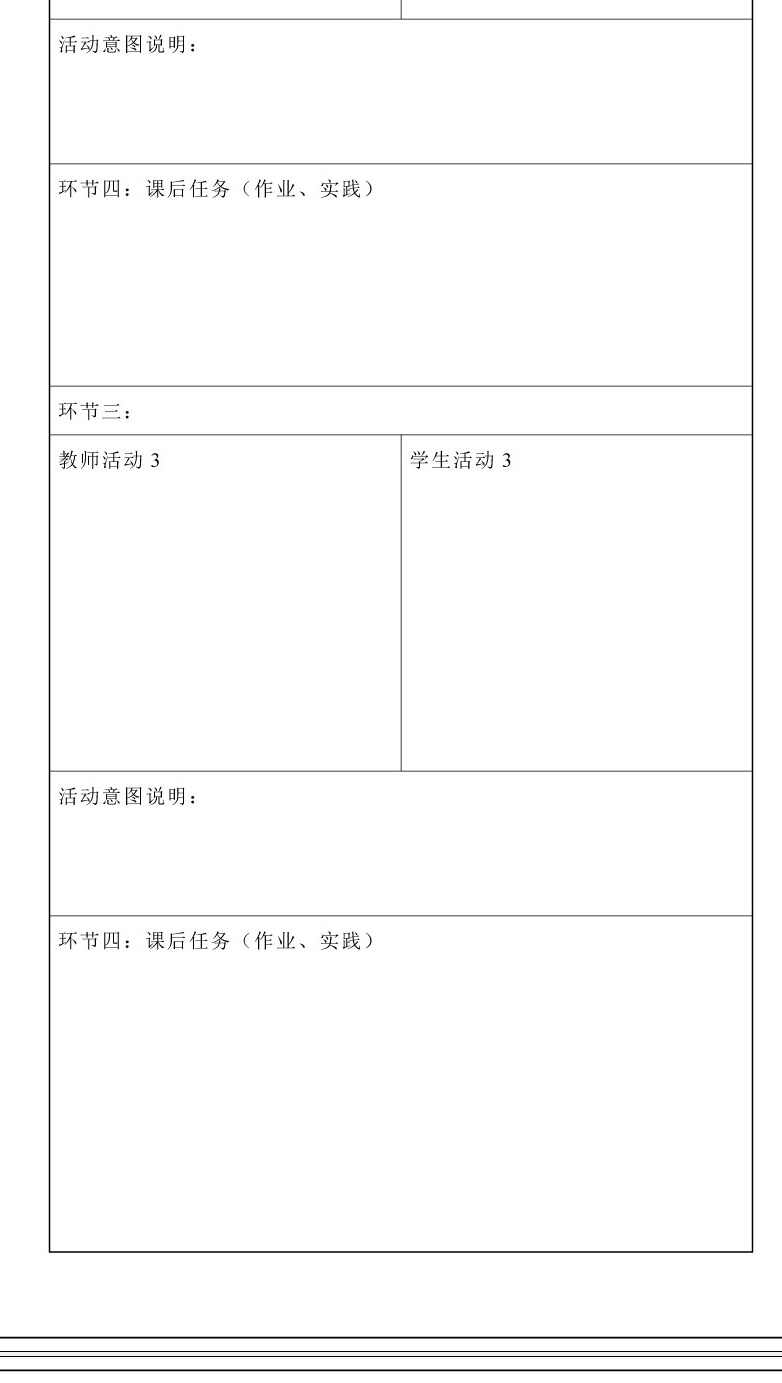 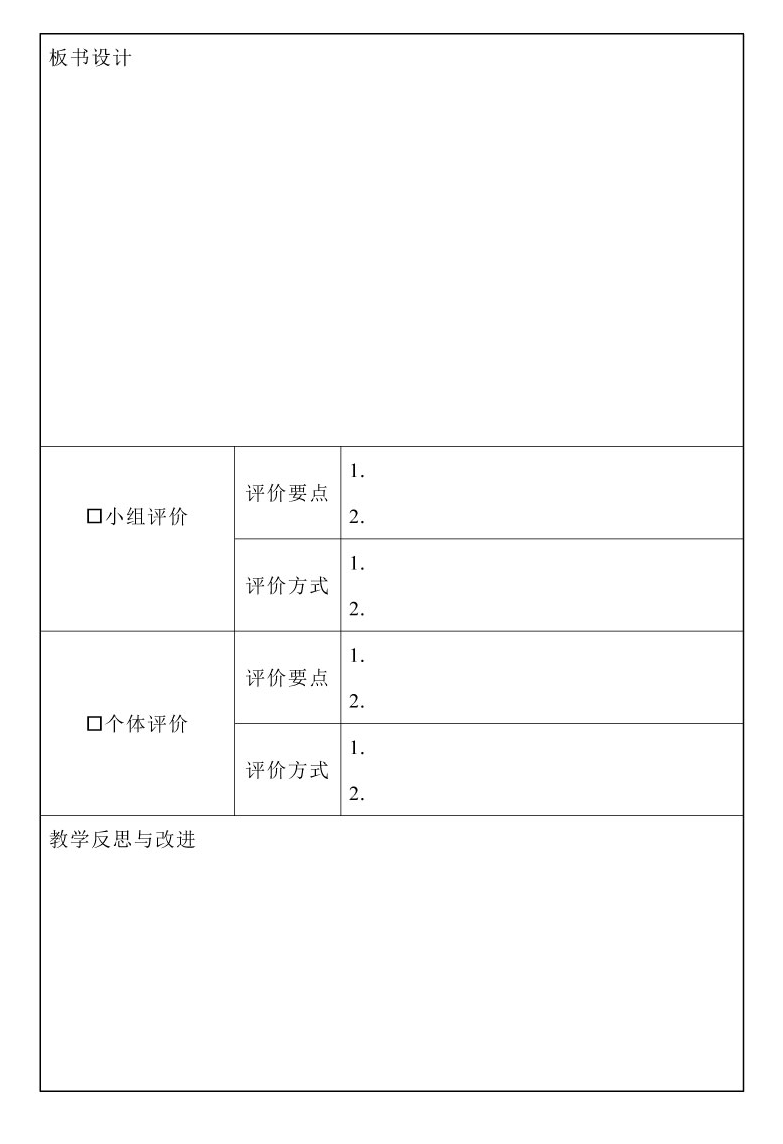 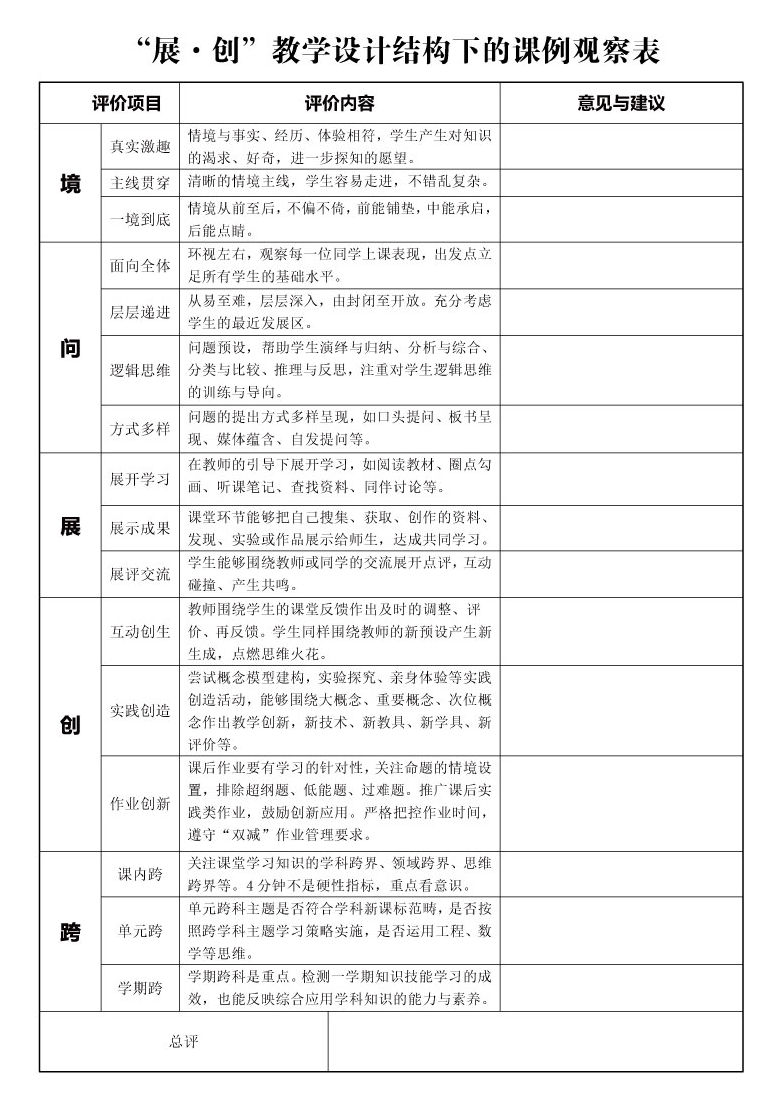 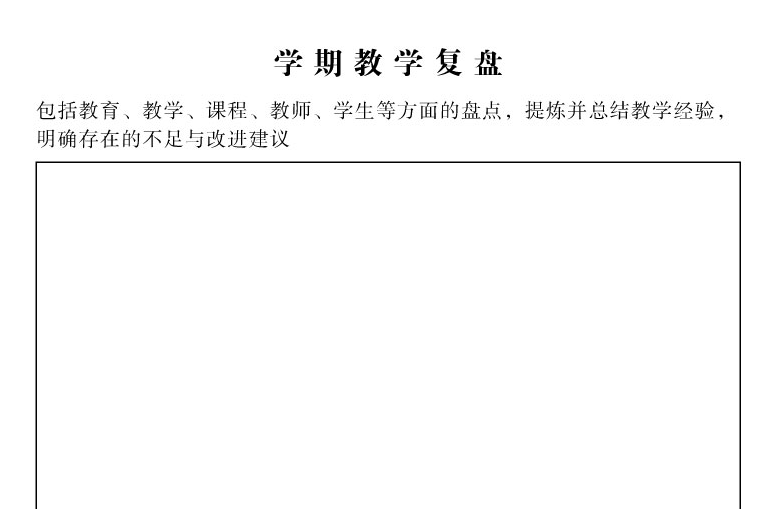 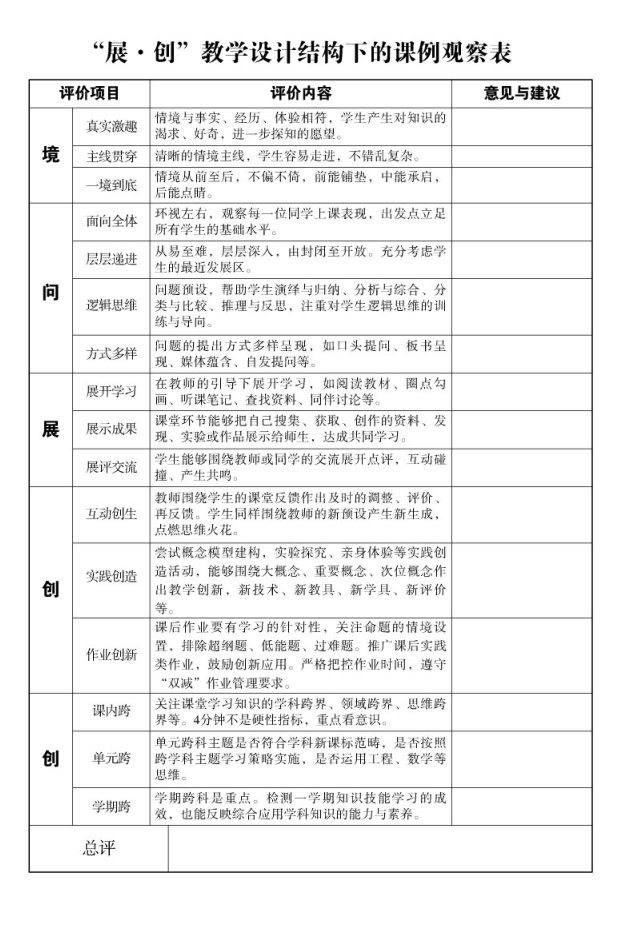 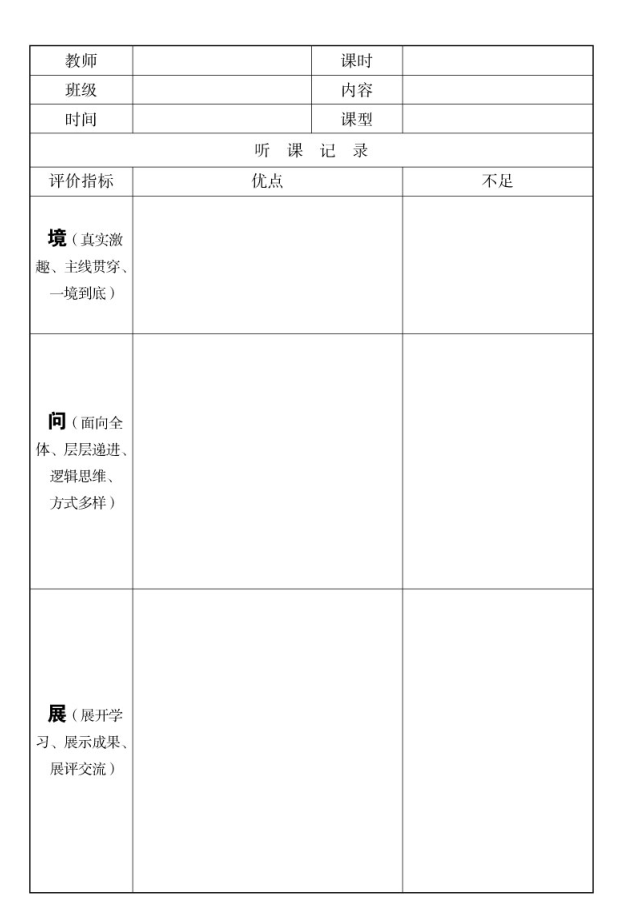 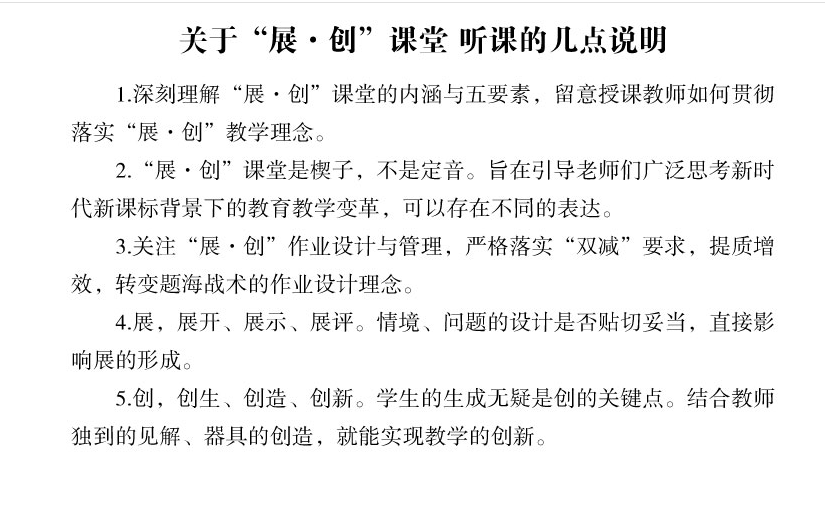 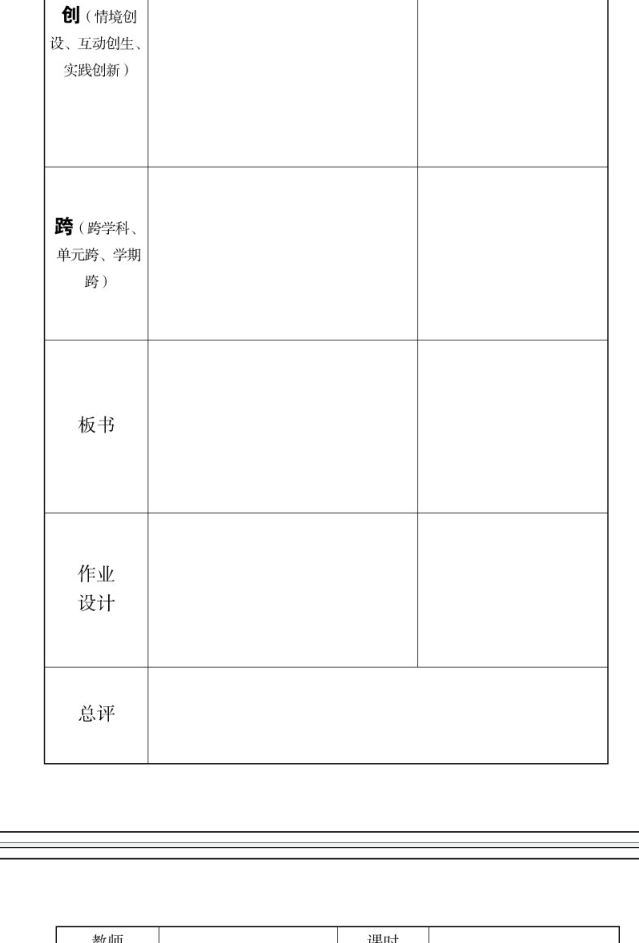 “展·创”备、听课要求
1.结合课程目标与学科要求，认真内化“展·创”课堂的教学设计思想，本学期，做好“1+5+1”教学工作，即1个“展·创”单元、5节“展·创”课时（其中，1节创优展示课）、1个“展·创”跨学科。
2.严格按照“展·创”课评价量表，开展“展·创”听课，本学期至少20节以上。
3.教研组、备课组组织3次以上“展·创”课研讨活动，组长率先示范，敢于打破传统，挑战自我，吸收先进的课改理念，转变教师教学方式，转变学生学习方式。